Sputtering at Europa
History and Outlook

Tim Cassidy, with help from Fran Bagenal, Ben Teolis, Chris Paranicas
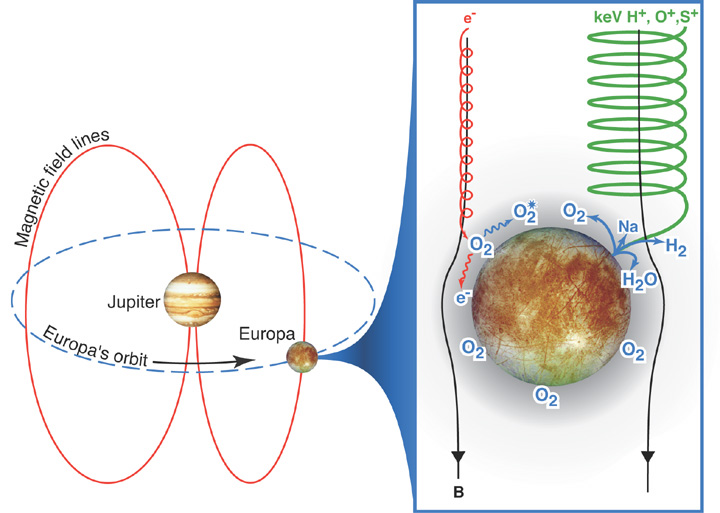 Europa’s O2 atmosphere is created by ion sputtering of its surface.
Ions eject H2O, O2 & H2 but only the O2 sticks around.

To get the sputtering rate, multiply ion flux by sputtering yield.
S ion flux
S ion sputtering yield
Energetic ions
“Cold” ions (~100 eV Maxwellian)
most of the flux comes from these
[Speaker Notes: introduce hot/cold.]
But that ion flux shown above assumes that the ions flow straight onto Europa’s surface…

which modeling suggests does not happen: cold ions are diverted around Europa
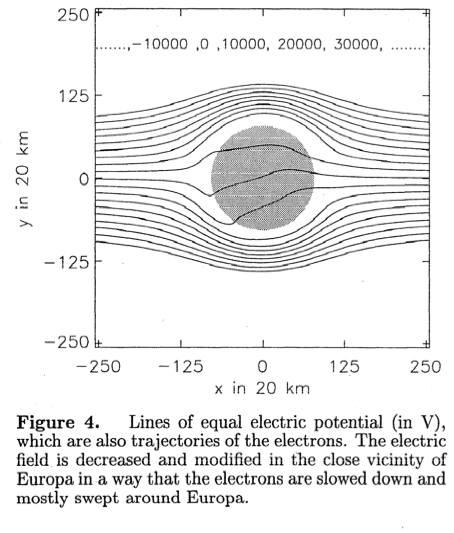 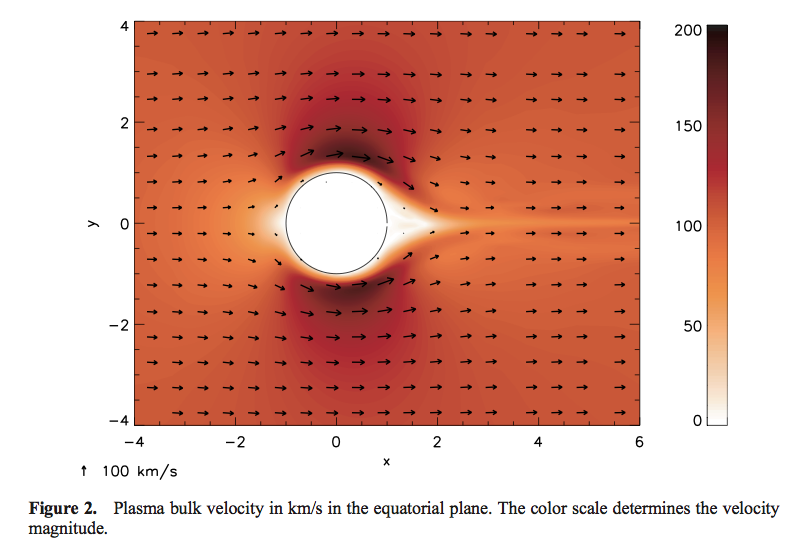 Schilling et al. (2008)
Saur et al. (1998)
Some plasma must reach surface to produce the observed O2 atmosphere.



Is it a feedback?:
  Plasma (ions) creates exosphere

  Plasma (electrons) creates ionosphere from exosphere

  Ionosphere limits plasma bombardment
Some equilibrium is reached
Or maybe O2 is created energetic particles that are less affected by plasma diversion?

Energetic (10s – 100s keV) electron & ion wake: 
suggests that these energetic particles are absorbed by body
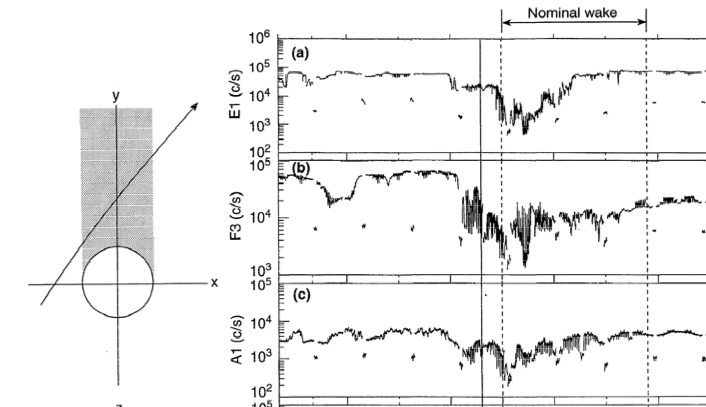 Paranicas et al., 2000
To figure this out we need to understand the sputtering yield (number of ions ejected per incident particle).

What creates O2? Cold ions? Energetic ions? Which species? O, S, H?

We are now in a position to address this problem because of recent breakthroughs in sputtering. 



spoiler: “cold” ions, mostly On+, produce the O2 exosphere
A little history:

Brown et al. (1978) discover electronic sputtering, that ice is very effectively eroded by energetic ions


Johnson et al. (1982) predict that the result will be an O2 exosphere: sputtering ejects mostly H2O from ice, along with a small fraction of H2 and O2. But the O2 will stick around to make an exosphere while the H2O freezes to the surface and the H2 escapes.
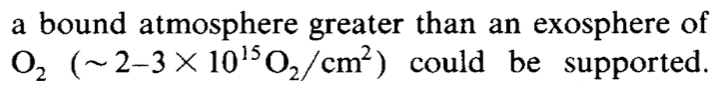 This paper also introduced the idea of a self-limiting exosphere:
	the exosphere will build up until ion/neutral collisions stop sputtering


Hall et al. (1995) OI emission from O2 detected
Then came actual models of the O2 atmosphere, what did they use for ion flux and sputtering yields?

The O2 production was assumed to be some fraction of the total sputtering yield (which is mostly H2O)  

Total yields were estimated by Shi et al. (1995) and others. The total H2O yield is dominated by energetic S ions, which have low flux but large sputtering yields.
S ion flux
S ion sputtering yield
Energetic ions
“Cold” ions (~100 eV Maxwellian)
most of the flux comes from these
Side note: they assumed that the pattern of sputtering followed the  ‘bullseye’ of cold ion bombardment (E.g., Pospieszalska and Johnson, 1989)
Partial list of papers based on 
this picture of O2 production:

Ip (1996)
Saur et al. (1998)
Smyth and Marconi (2006)
Cassidy et al. (2007)
Schilling et al. (2008)
Plainaki et al. (2012)
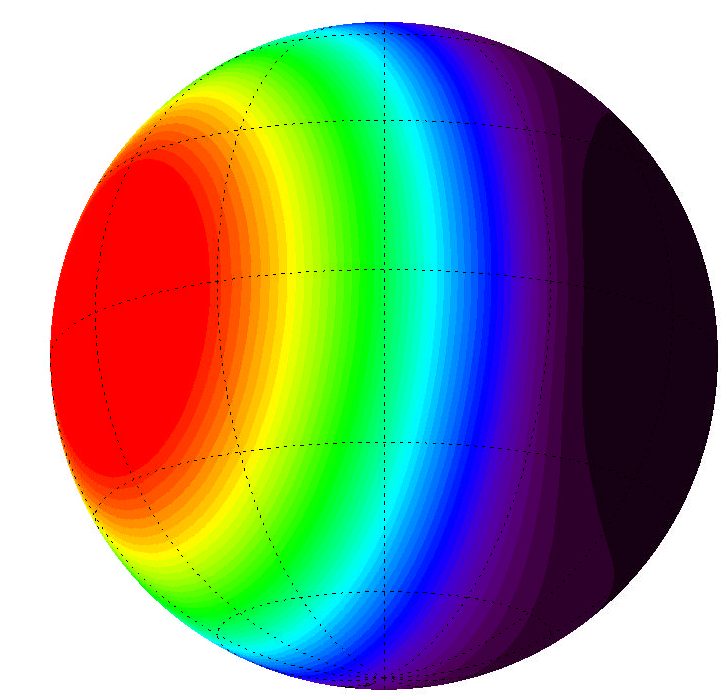 But energetic ions hit the surface more uniformly so the sputtering rate actually looks like this:
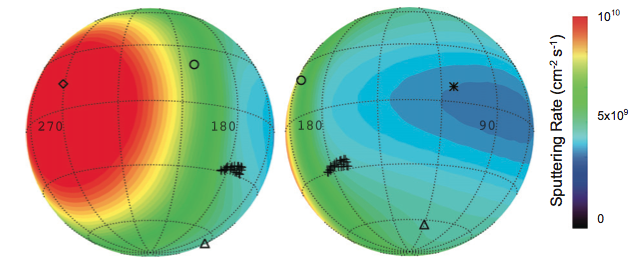 Cassidy et al., 2012
Then Teolis et al. (2010) showed that the O2 yield is not a fixed fraction of the total yield:
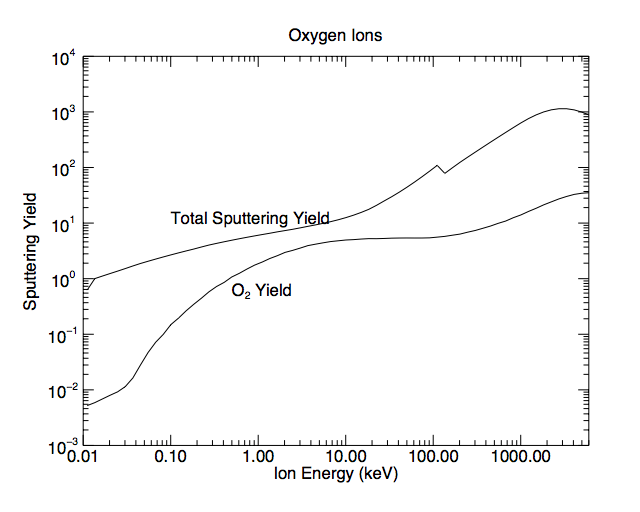 O2 yield plateaus where total yield takes off
Here is the resulting sputtering rate (O2 only this time):
“Cold” ions (~100 eV Maxwellian)
“Hot”/non-thermal ions
Conclusion: Cold ions (especially oxygen ions) responsible for O2 production
The O2 sputtering rate with the new O2 sputtering yields, calculated assuming that Europa is electromagnetically inert, is 
1026 s-1  
which is really quite small, an order of magnitude smaller than previous estimates (e.g., Saur et al., 1998, Smyth and Marconi, 2006).

These cold ions are also susceptible to flow diversion/slowing will only make this smaller.
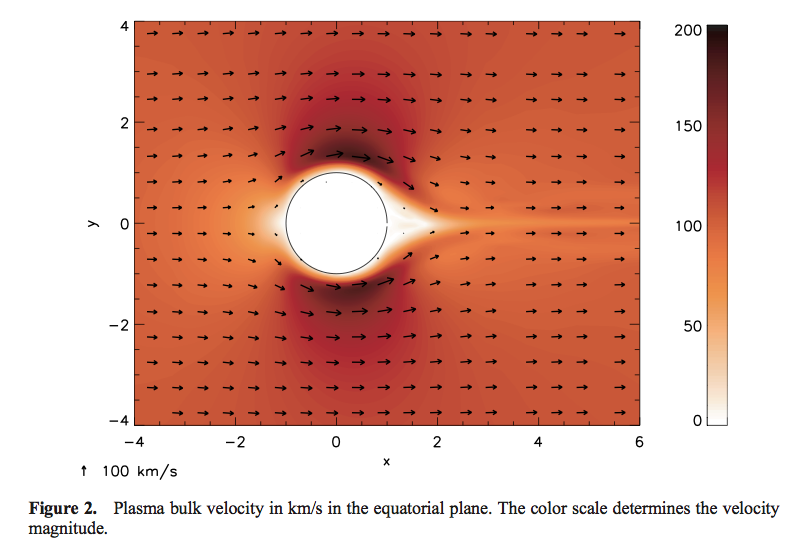 Schilling et al. (2008)
Saur et al. (1998) estimated that only 1/5th of these cold ions reach the surface.

So we have an interesting feedback process:
cold ions create the exosphere but they also divert/slow plasma flow because they create the ionosphere.
O2 sputtering yield by O ions
Cold ions hit with this energy, slowing flow will lower yield
But how do we get enough O2 to account for observations? 1026 s-1 is probably likely the upper limit (since it was calculated without diversion/slowing)
	Lower loss rates? 
	Re-sputtering?
Conclusions

With new O2 sputtering yields (Teolis et al., 2010) we have a clear idea of what species create Europa’s exosphere.

We are now in a position to model a fascinating system:

Plasma flux creates the exosphere and limits plasma flux. This interesting idea has not been adequately explored.

But the modeling community is divided between people who 
 work on plasma (Kabin et al., Schilling et al., Lipatov et al.)** and assume static atmospheres 
&
 people who work on atmospheres (Shematovich et al., Cassidy et al., Plainaki et al.,) but assume static plasma.
**Saur et al. (1998) is an exception
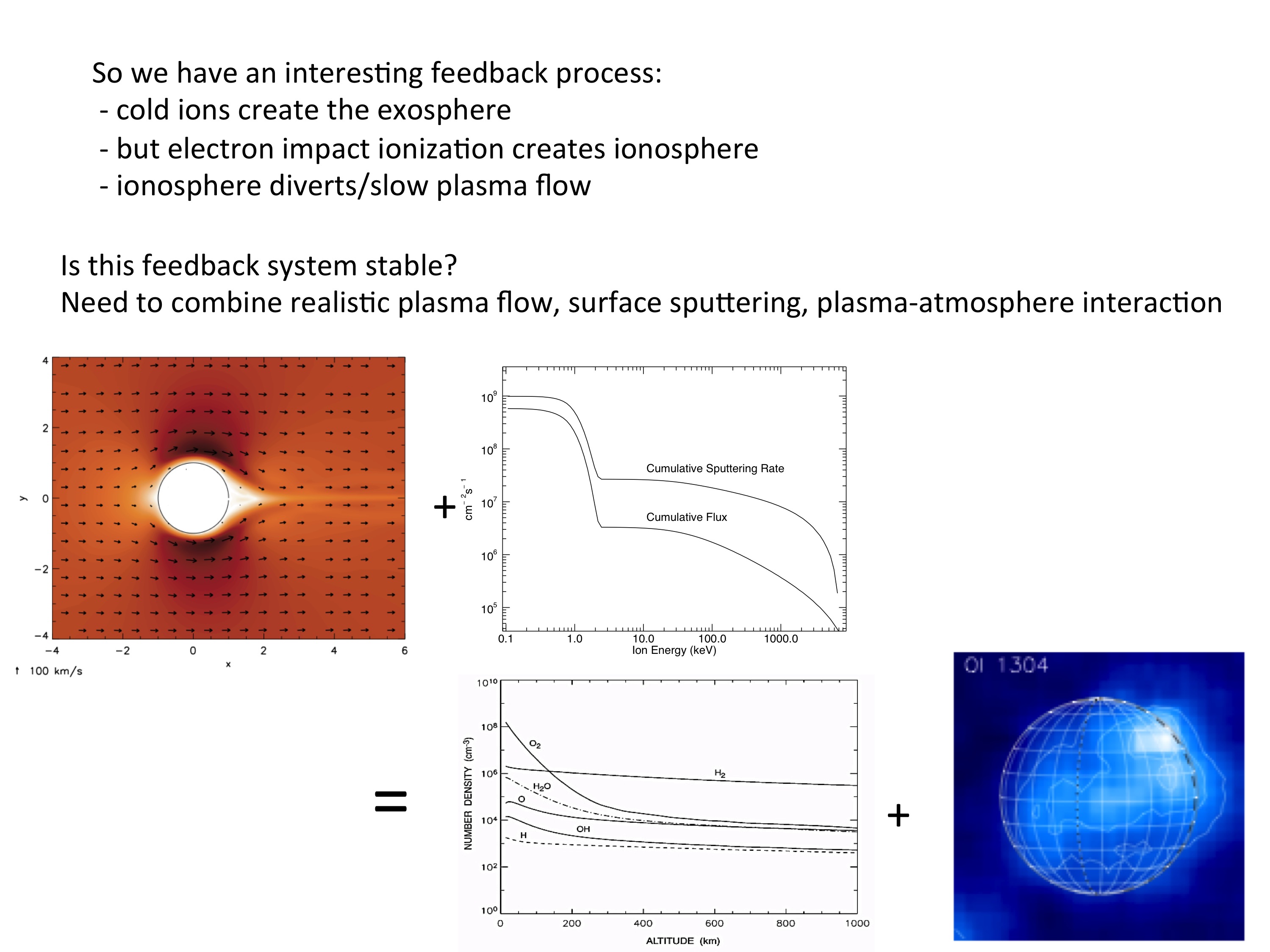 Extra slides
That’s the pattern of the dominant cold ions, but the energetic ions have much larger sputtering yields
Hydrogen
Helium
Nitrogen
Oxygen
Total sputtering yield
Blue: Fama (2008)
Red: Johnson (2004, 2009)
Sputtering Yield
Sulfur
Argon
Ion Energy (eV)
Cassidy et al., 2012
“Cold” ions (~100 eV Maxwellian)
“Hot”/non-thermal ions
Cumulative plot indicates that 100 keV to several MeV ions do most sputtering
“Cold” ions (~100 eV Maxwellian)
“Hot”/non-thermal ions
Cold ion contribution: a slight bump to the cumulative sputtering rate.
The cumulative plot shows that it’s the cold ions
Steep slope means that most of the sputtering takes place around 1 keV, the cold ion ram energy
By comparison the hot ions only produce about 1/5th that much O2.